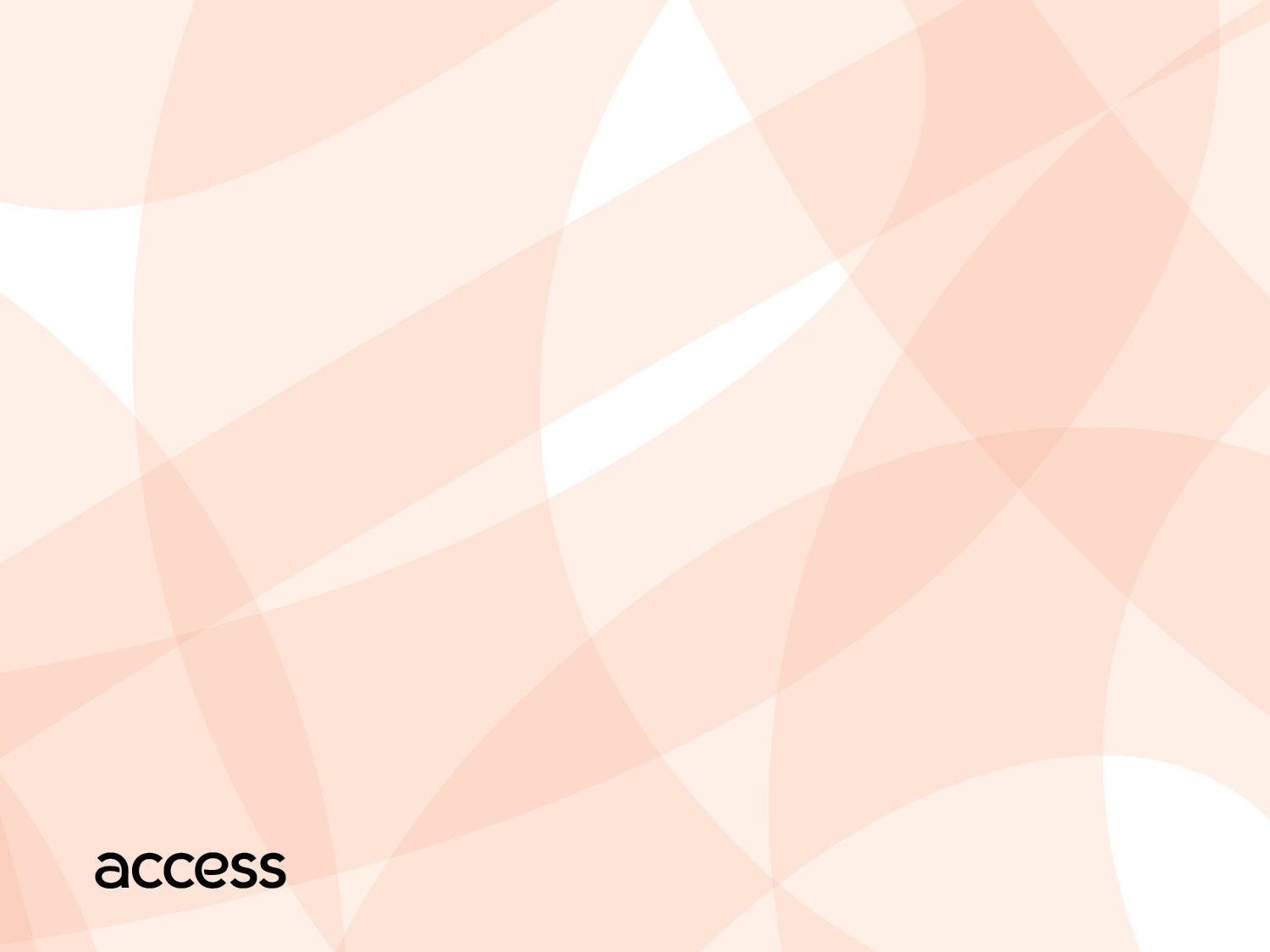 Operations Update

Transportation Professionals Advisory Committee Meeting

September 14, 2017
Performance Report Card
*Aug 2017 data is not final
Antelope Valley Region
Eastern Region
Northern Region
Santa Clarita Region
Southern Region
West Central Region
Highlights
August highlights: 
Northern Region WMR Pilot Beta Testing 
Jerry Walker Award Nomination and Selection
FTA / ADA Compliance Review
General Managers Meeting 
RSI Observation record 248 observations